Unit 7: Economics & Choices
US Economy
US Economic System
US = market/mixed econ
Market economy also called capitalism
Has free enterprise system – comp for $ w/ little govt involvement
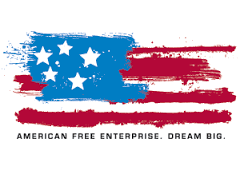 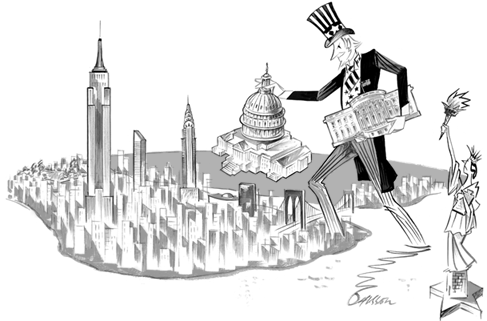 Goals & Characteristics of the US Econ
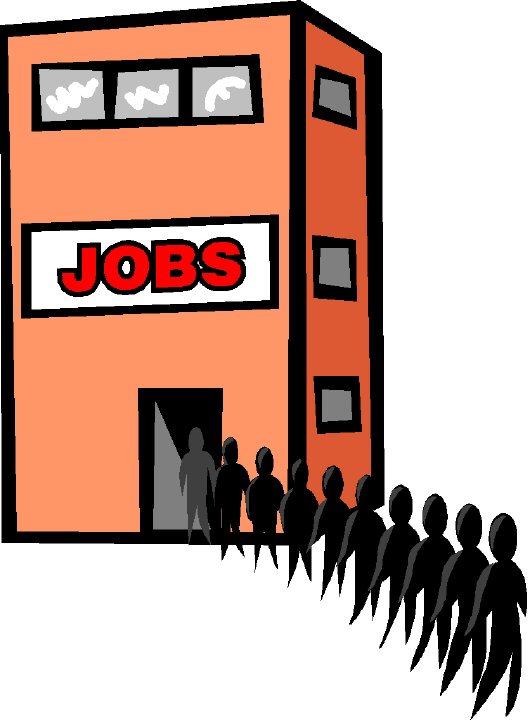 Goals:
Provide jobs
Efficient use of resources
Cont econ growth
Equal access to jobs & ed
Characteristics:
Private prop
Profit incentive
Competition
Freedom of choice
Limited govt involvement
Adam Smith’s Ideas
Wrote “Wealth of Nations”
Gave basic outline of econ theories in market econ
Invisible hand: supply, demand, comp will  regulate free market
Laissez Faire: govt shouldn’t interfere                     w/ economy
Hands off approach; laid back
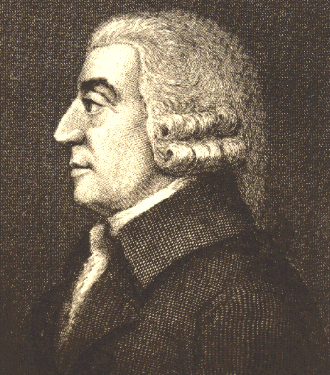 Circular Flow